TESTING SPELLING BY DICTATION 
Fourth grade 
English department 
 College of Education ((for hum sciences))

Lecture 11
Asst.prof.Dr.Zainab Al-sadi
TESTING SPELLING BY DICTATION 

At a slightly higher level, dictation is commonly given to test spelling. Dictation is a popular testing technique which provides a measure of overall language proficiency including listening comprehension, the auditory memory span, spelling, recognition of sound segments, and also knowledge of the grammatical and lexical pattering of the
  language. Dictation can be in two types:
A/ Partial dictation 

Students are given a printed passage with some words or phrases deleted and replaced by blank spaces. The lines can be somehow long ones or can be cut into smaller ones according to the number of the words deleted. As the passage is read, the students fill in the blanks with one, two or more words. This type is preferable because it takes less time to administer and the teacher focuses on the chosen words. Marking is also more objective than in full dictation since the number of the deleted words is limited.
The text in following example is partially based on the previous paragraph and it demonstrates how a partial dictation can be applied.
Fill in the missing words as I read the text.

 Students are given a printed passage with some words or_______

_____ _____ _____by blank spaces. As the passage is read, the students

_______  _________ the blanks with one or more words. 

This type is _______  _______ it takes ______ _____ _____ _____and 
teacher on the words.
   

                                                                (14 words)
B/ Full dictation 

This test requires the students to write out the whole passage.
This type is longer to administer and score but it provides a more
valid measure of overall language ability.
 
Dictations, which are given primarily to test mastery of the writing skill, are usually based on prepared selections chosen from the students' textbooks or readers.
 
Dictions that are used to evaluate general proficiency  taken from texts that are unfamiliar to the students.
Giving the Dictation
 
The following steps are usually followed for an effective administration of dictation. 

The passage is read at normal speed while students listen 

The passage is read a phrase at a time with pausing during
which the students write down what they hear.
 
3. The teacher repeats each phrase twice with punctuation marks.
 
4. The passage is read again at a normal speed. 

5. The students are given a few minutes for final revision. 

6. The teacher should never repeat a particular word or phrase at
students' request.
Scoring the dictation
 
The most common scoring scheme is the following: 
 1. 1 point off for each incorrect or omitted word. 
2. 1/2 point off for each recognizable word with one spelling error 
 3. A recurring word consistently misspelled counts as one error.
10.3.3 TESTING PUNCTUATION & CAPITALIZATION
A wide range of punctuation marks can be covered by supplying the students with passages with no punctuation and ask them to put in the punctuation marks and capital letters. Punctuation marks include commas, full stops, question marks, apostrophes, inverted comma and the like. The following are some examples to illustrate this activity. Objectivity of scoring is obtained in the first (MCQ) example, and in the second (gap filling) test, whereas the last example requires rewriting and inserting punctuation marks and
capitalization. Both the second and the third example are semi- obiective as they require both production and recognition.
MCQ Encircle the letter (a, b, c, or d) of the correctly punctuated
Sentence.
A. What does she like asked Ali? 
B. "What does she like?" asked Ali.  
C. What does she like? Asked Ali.  
D. What does she like asked Ali.
Gap filling
 Fill in each box with a punctuation mark.

He asked me,     why don       you go home  

2. Have you seen Mr       Ahmeds         father 

3. No       I haven      t        I replied
Rewriting Write out the following sentences, putting in all the 
 punctuation marks and capital letters . 

1. he asked me where are you going 
2. my uncle writes that henry has just finished a book called
farewell to arms 
3. Zekis sister is mr ahmeds secretary
10.3.4 EDITING
Editing is a testing technique, and can also be used as a teching 
As testing technique testees are given a text number of errors of spelling, punctuation, capitalization,
Have made without actually correcting every detail. 
The advantages of this method of correcting are

a) The teacher saves a great deal of time wasted in correcting the
students' errors. 

b) It gives the students the opportunity to think and reflect on their
work to find out exactly what errors they have made and
improve or correct their work. 

c) When students are directed to make the correction by
themselves, they gain confidence which will result in significant
improvement in the accuracy and quality of their writing. 

The following example is the corrected version made by the teacher. Note that the caret mark [^] pronounced /kæret/ in the text shows where insertion should be.
Сар                         G                         G
My name^Meena Auf. I am iraqi and live in the Baghdad, I am having
                                                                      G                         S
fifteen years old. I^ ve got two brothers, one sister. My elder brather is
                                                                                                          Art
"engineer and the another is a student. My sister is teacher in a
          S                 P  
elementery schools ^
Most teachers use a correction code when they mark written work! so that the student can do some self-correction. The teacher can devise his own symbols. For example, in the previous text the teacher can write above the word iraqi either C or Cap to indicate that a capital letter is required for this word. Similarly, for an incorrectly spelled word he can use S to refer to incorrect spelling . the letter G refers to an error in grammar .This can be replaced by Wt for wrong tense, Art for an article, and table shows some possibilities.
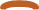 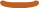